Escuela normal de educación preescolar 
Licenciatura en educación preescolar 



Ciclo escolar 2020-2021
Inglés
 Brenda Bollain Y Goytia De La Peña
Final Project
Maria Jose Palacios López #17
Sexto semestre 

Saltillo Coahuila
Junio 2021
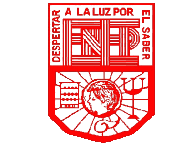 Rubric
Nearpod activities completed,  flipgrid video, and at least 1 response to a partner's posts= 20% of project evaluation

Not done   =0% of your project evaluation
Unusual food experiences​
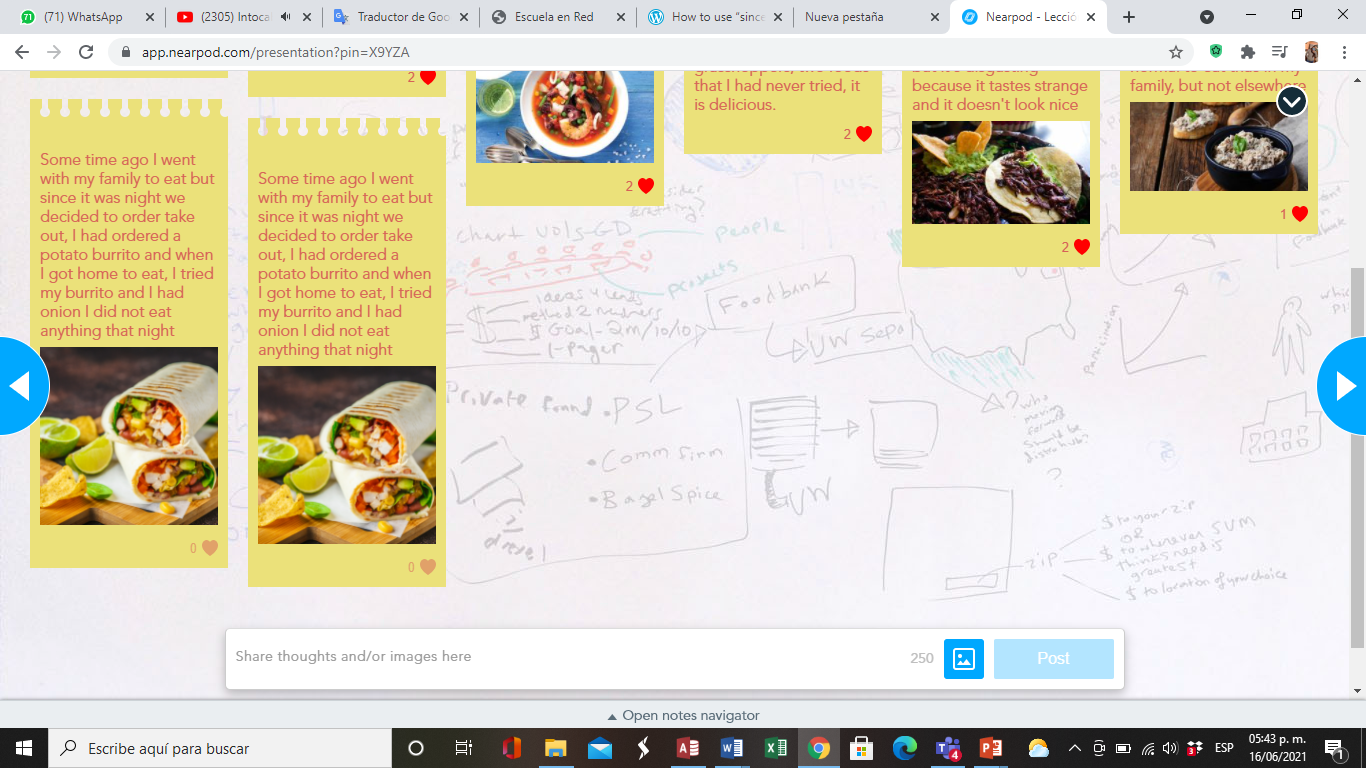 Cuestionario
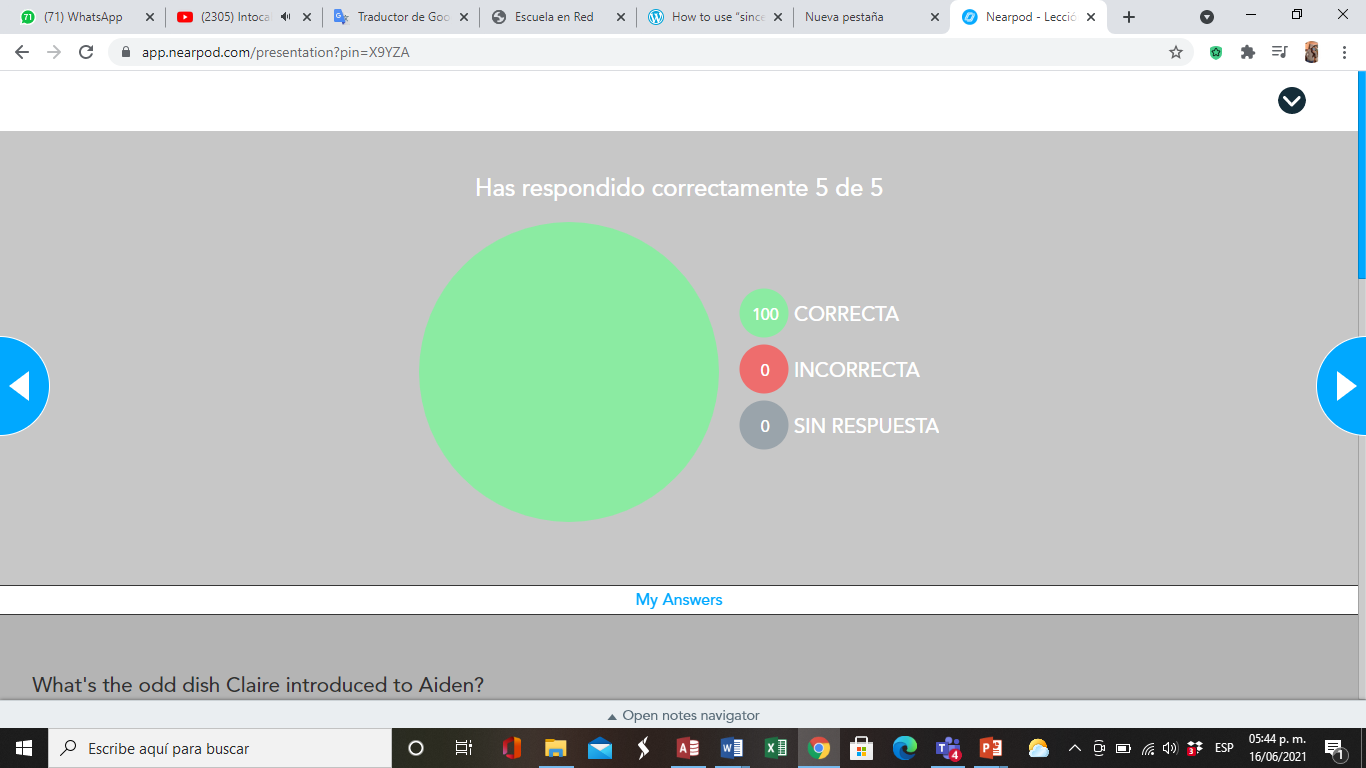 Cuestionario
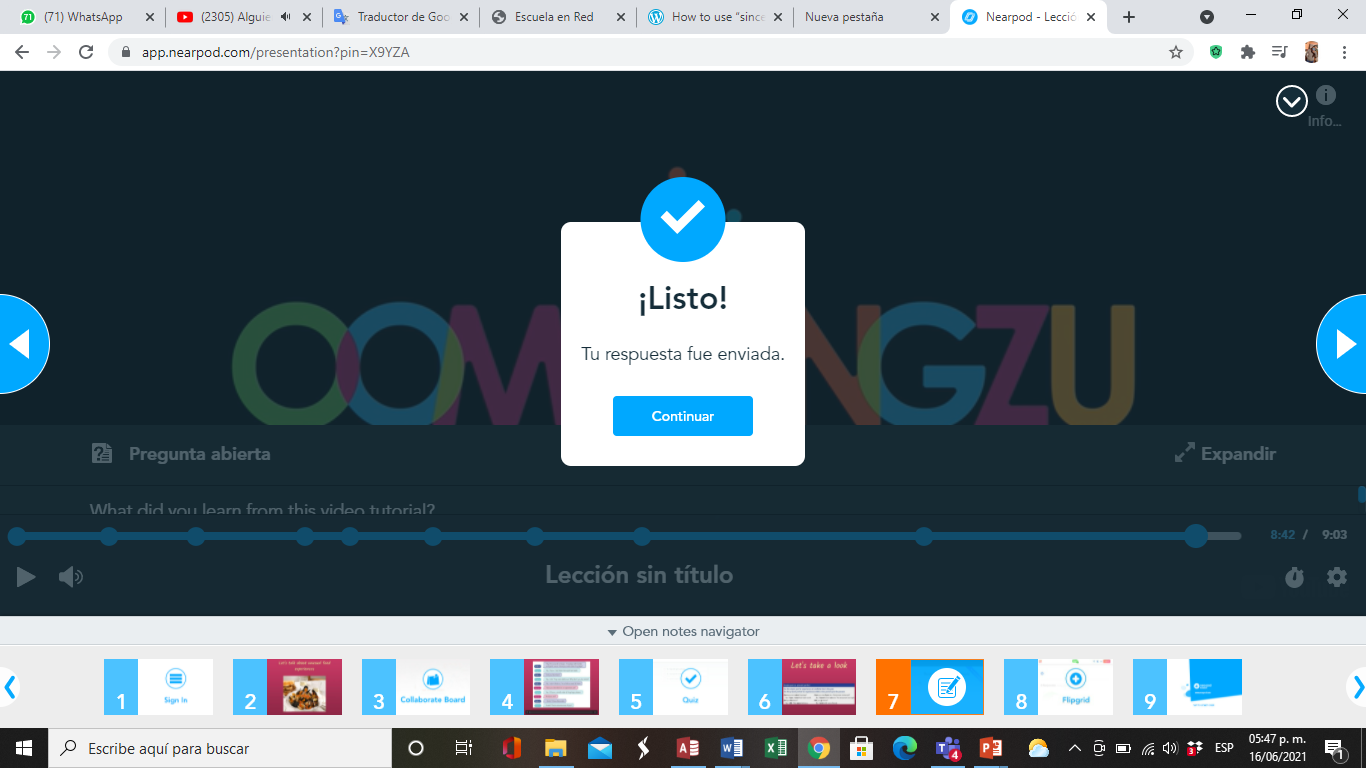 Flipgrid